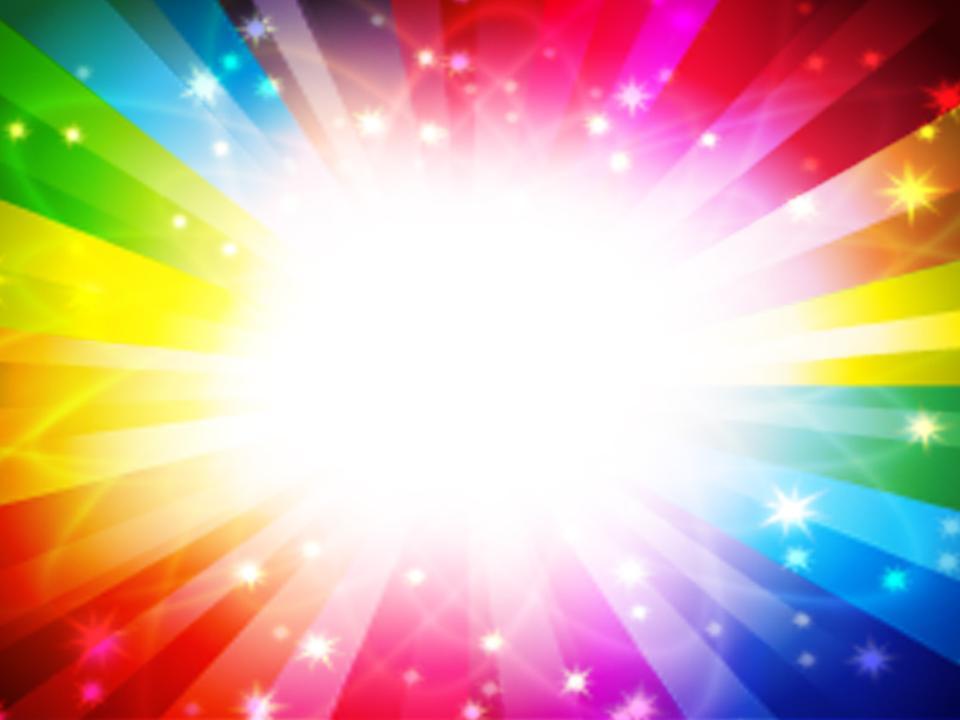 ОСЕНЬ
(Сентябрь-Октябрь-Ноябрь)
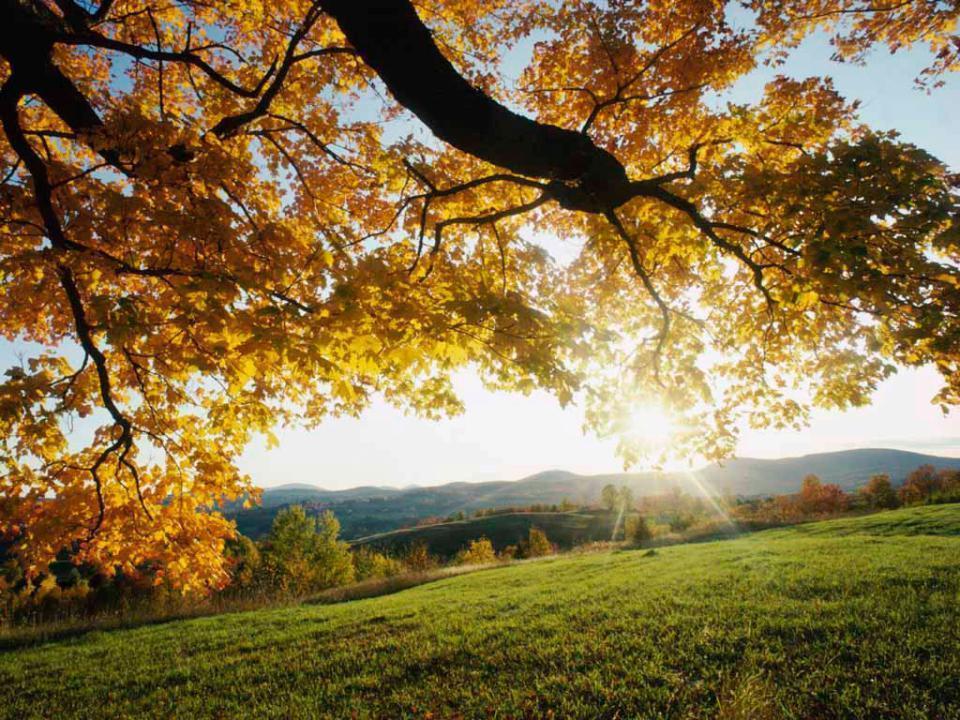 Пусты поля, мокнет земля,
Лист опадает- когда это бывает? Осенью
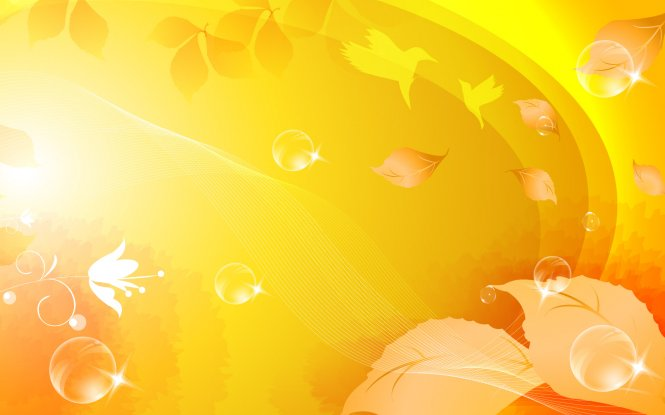 Кто из  птиц  осенью не улетает на юг?
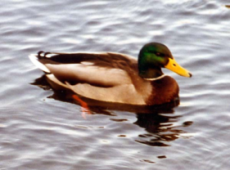 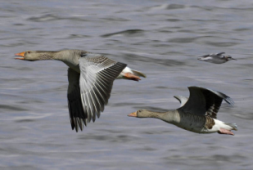 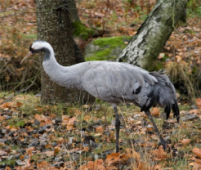 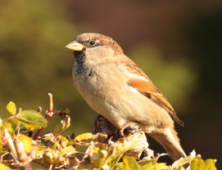 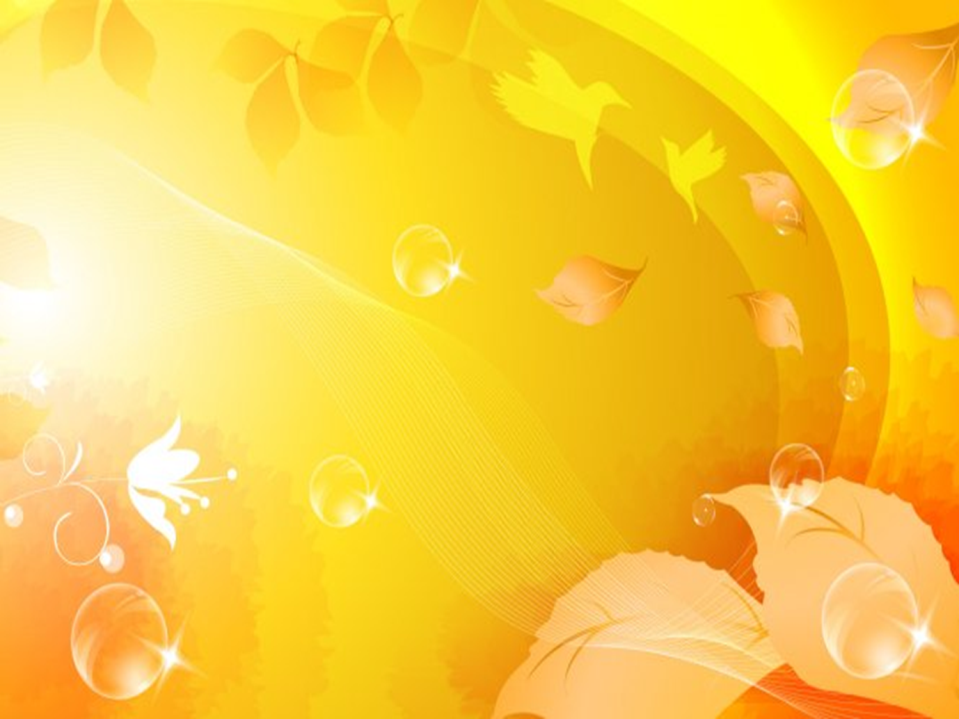 Холода их так пугают,
К теплым странам улетают,
Петь не могут веселиться
Собрались все в стайки … (Птицы)
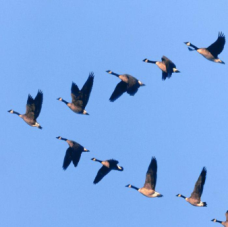 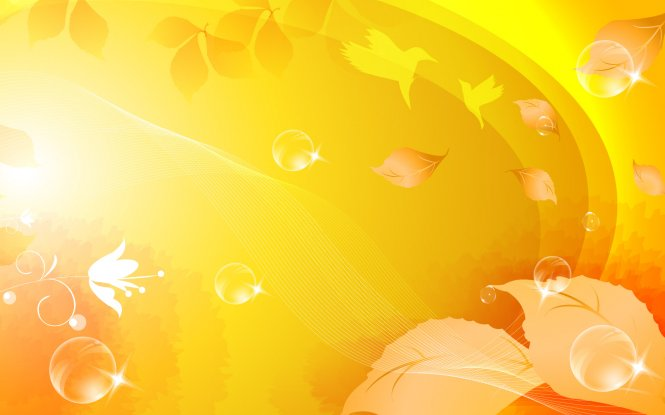 Кто из животных  не делает запасы на зиму ?
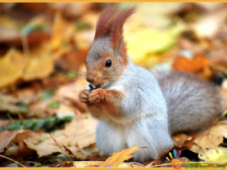 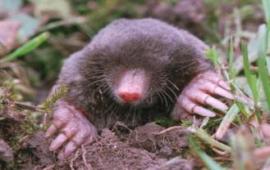 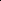 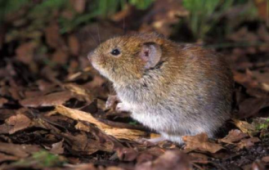 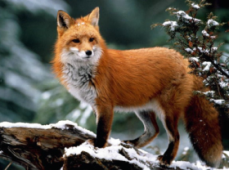 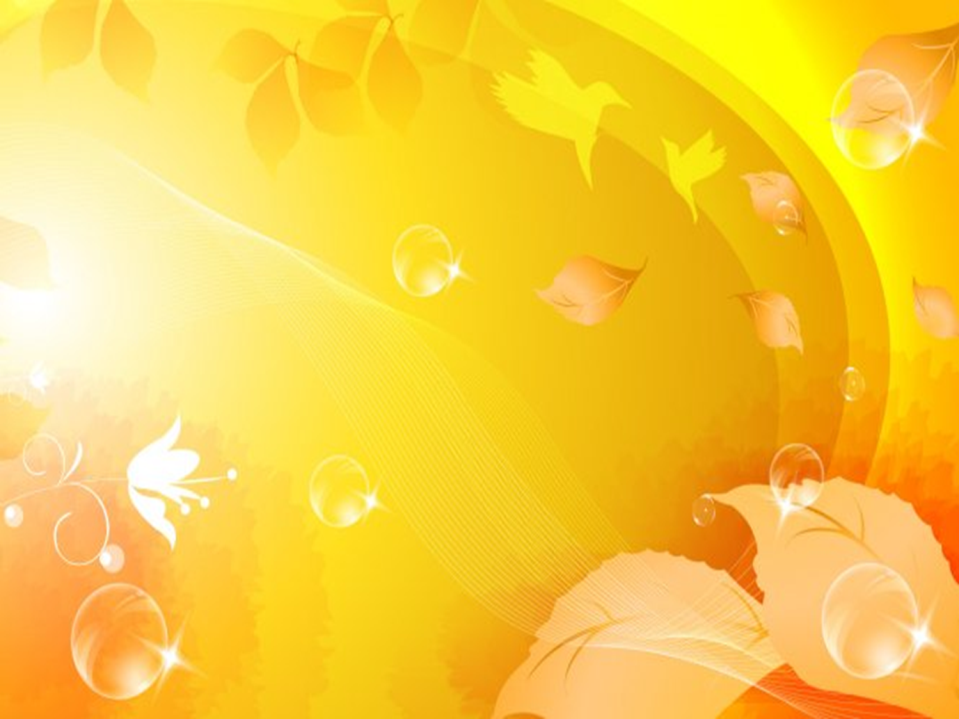 Несу я урожай, поля вновь засеваю,
Птиц к югу отправляю, деревья раздеваю,
Но не касаюсь сосен
И ёлочек. Я…..     (Осень)
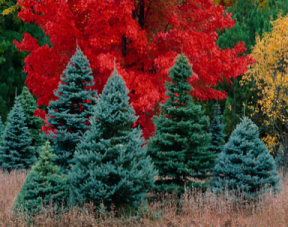 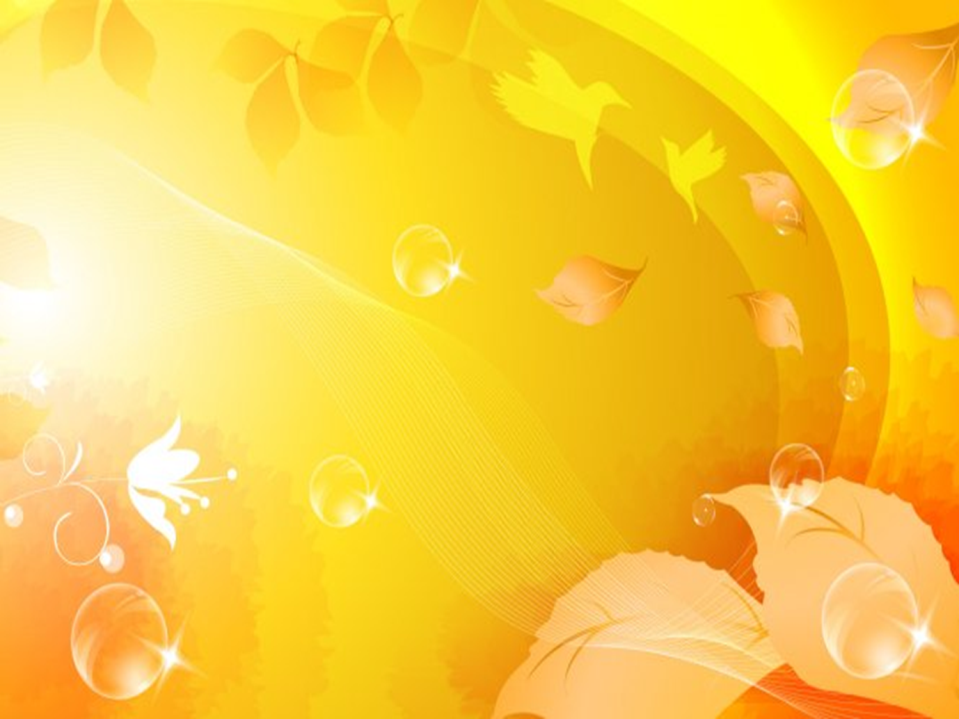 Что ты оденешь осенью идя в детский сад?
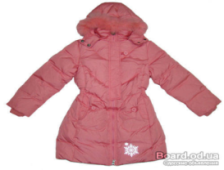 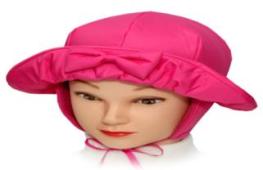 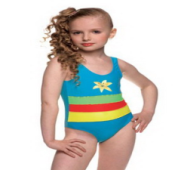 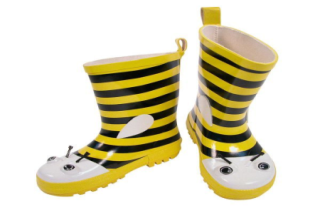 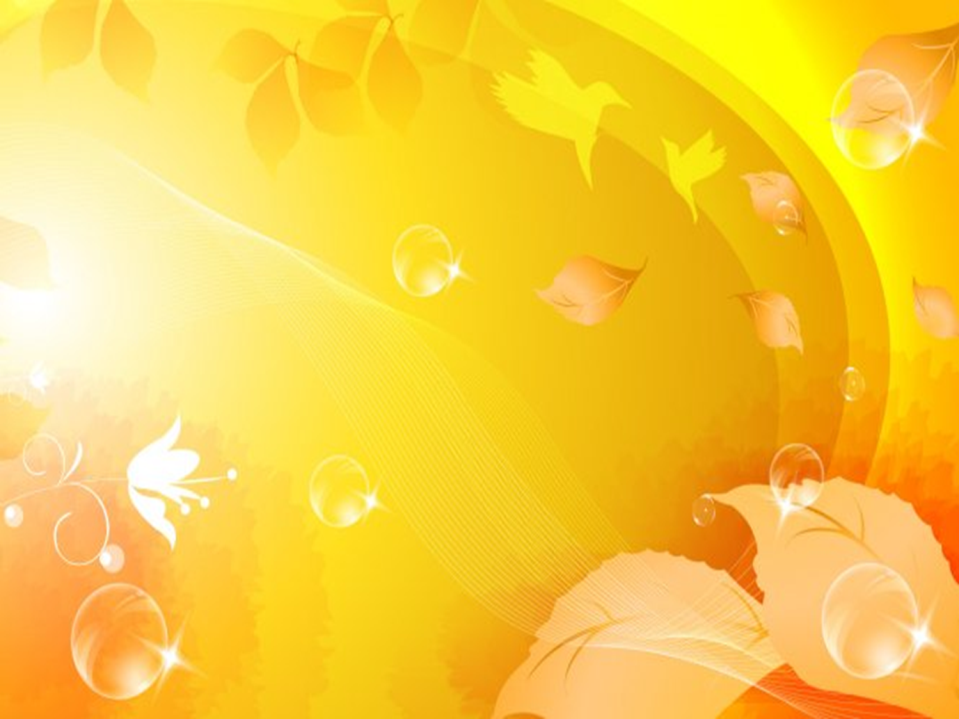 Осень в гости к нам пришла
 И с собою принесла …
Что ? Скажите наугад! Ну конечно …   
                                                            (Листопад)
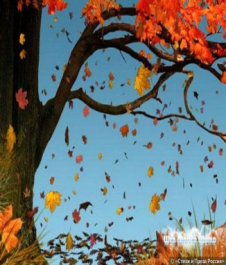 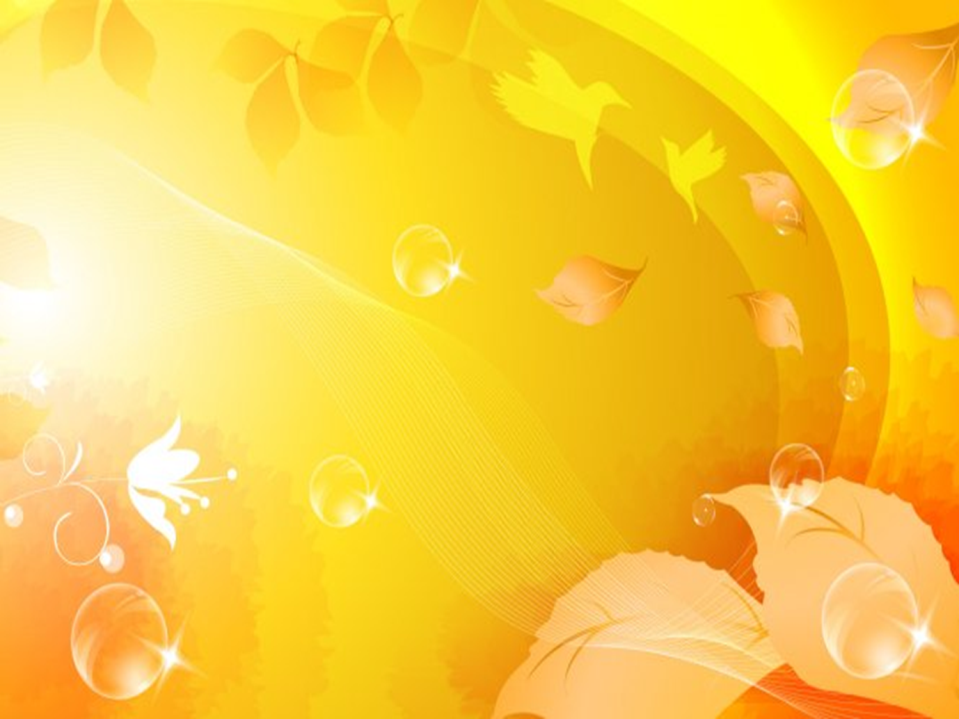 СПАСИБО ЗА ВНИМАНИЕ!